Chemistry 151: Basic Chemistry
Chapter 7 Section 7.1: The Chemical Reaction
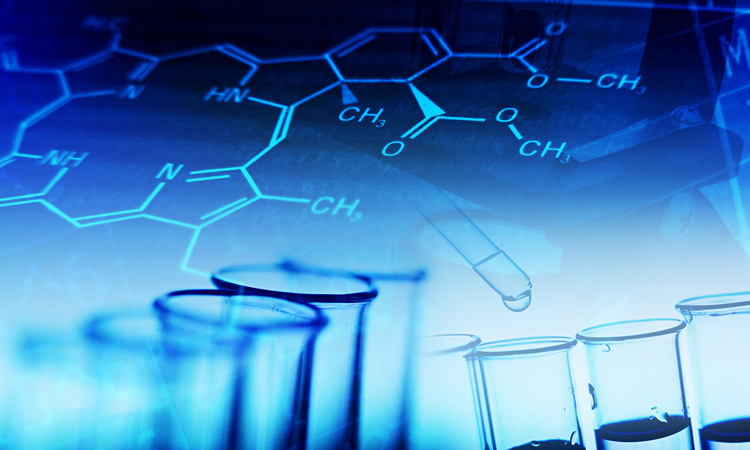 Last update:
1/10/25
Chemical Equations
Chemical equations are like recipes in cooking:  They tell a chemist how to make something ("products") and what you'll need to make it ("reactants")
Having balanced amounts critical in cooking: too much flour can make a cake dry, and too little flour can prevent the cake from forming. Same in chemistry!
We will learn how to create a balanced chemical equation in this chapter, and in the next section, we will explore the quantities needed to actually make the products.
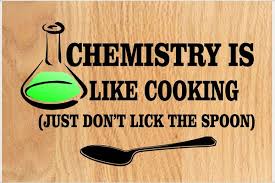 Chemical Equations
Chemical equation:  An expression in which symbols and formulas are used to represent a chemical reaction.
Reactant: A substance that undergoes change in a chemical reaction; written on left side of the reaction arrow
Product:  A substance that is formed in a chemical reaction; written on right side of reaction arrow
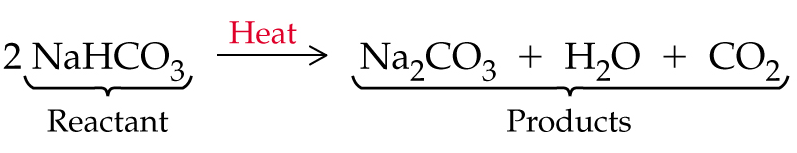 Chemical Equations
Equations depict the kind of reactants and products and their relative amounts in a reaction.
4 Al(s)  +  3 O2(g)  --->  2 Al2O3(s)
The numbers in the front are called
stoichiometric coefficients
The letters (s), (g), (l) and (aq) are the physical states of compounds:
s = solid, g = gas, l = liquid, 
aq = solution in water (aqueous)
MAR
The Law of conservation of mass states that  matter cannot be created or destroyed in any chemical reaction
The bonds between atoms in the reactants are rearranged to form new compounds, but none of the atoms disappear, and no new atoms are formed.
So: Chemical equations must be balanced, meaning the numbers and kinds of atoms must be the same on both sides of the reaction arrow.  
The numbers placed in front of formulas to balance equations are called coefficients, and they multiply all the atoms in the chemical formula.
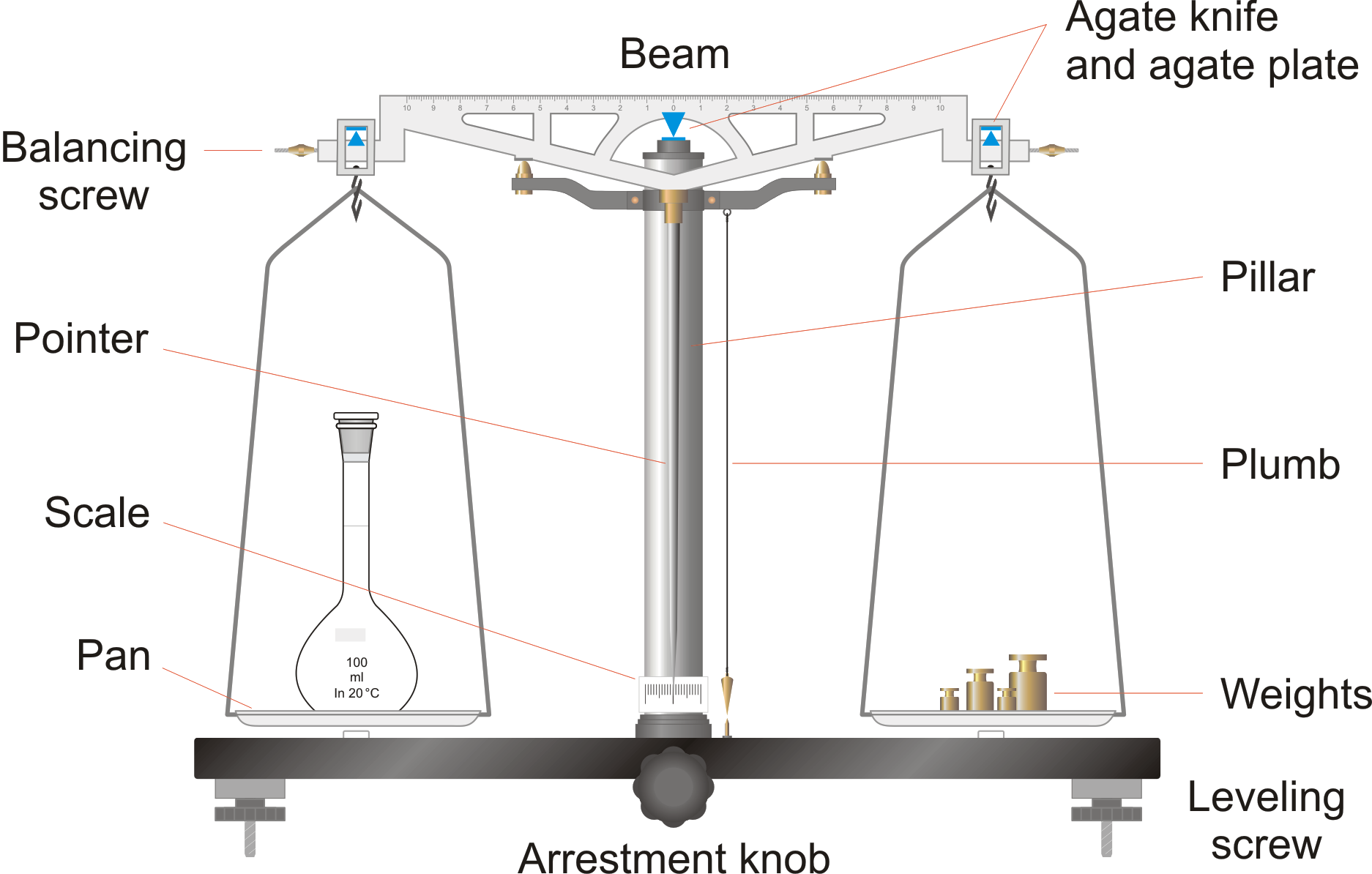 Chemical Equations are Balanced
In a balanced
chemical reaction:

atoms are not gained or lost.

the number of reactant atoms is equal to the number of product atoms.
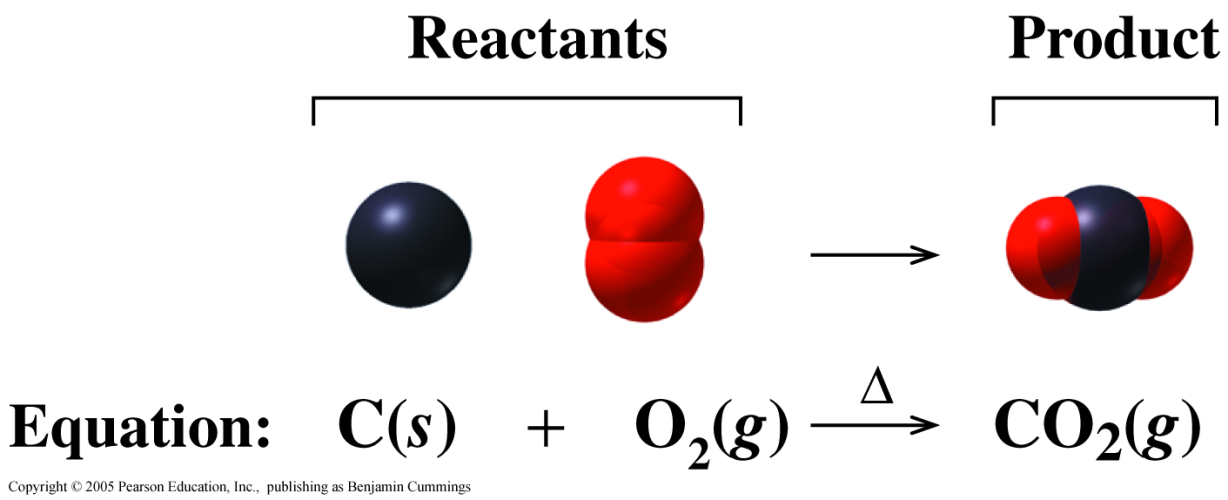 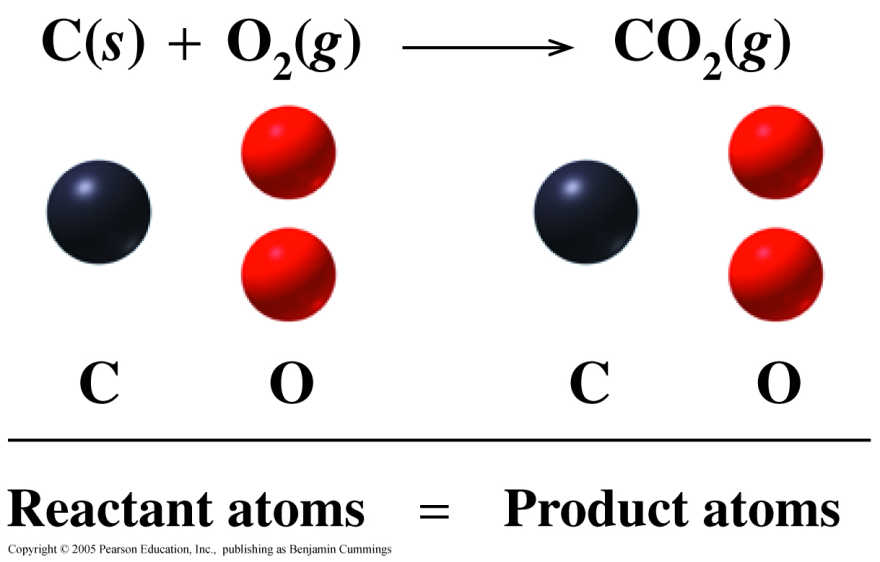 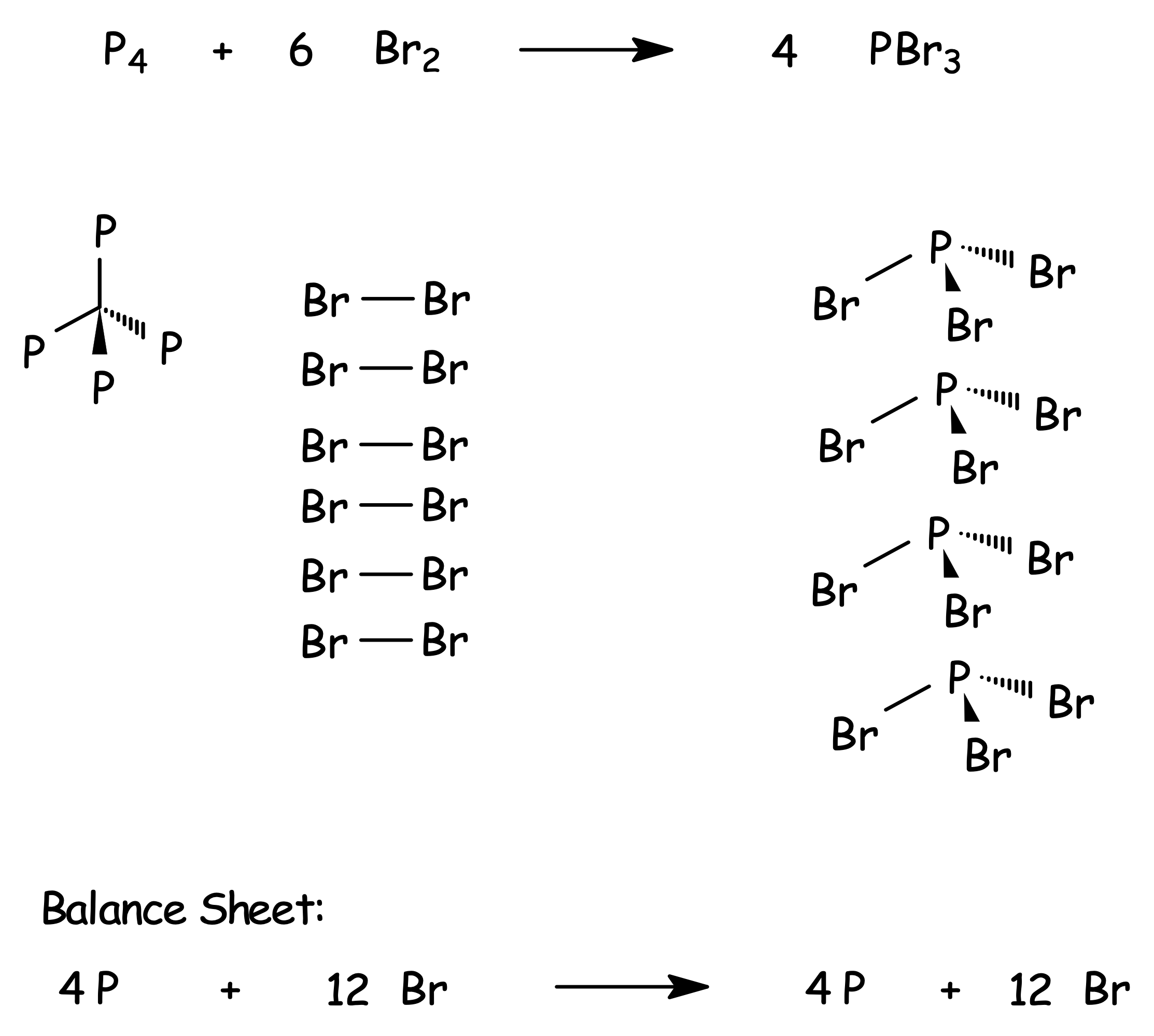 Balancing Chemical Equations
The following four steps can be used as a guide to balance chemical equations.
Example: Sulfuric acid reacts with sodium hydroxide to create sodium sulfate and water.  Balance this chemical reaction.
Step 1: Write an unbalanced equation, using correct formulas for all reactants and products.
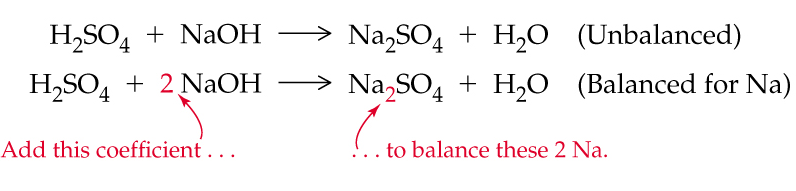 Step 2: Add appropriate coefficients to balance the numbers of atoms of each element.
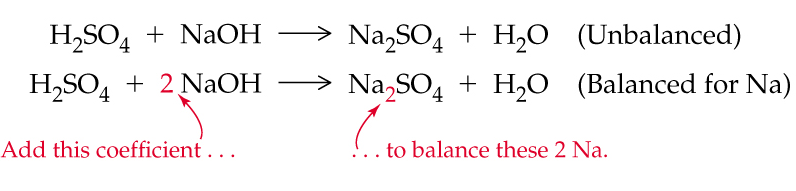 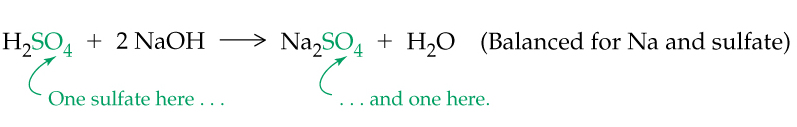 Step 3: Check the equation to make sure the numbers and kinds of atoms on both sides of the equation are same.
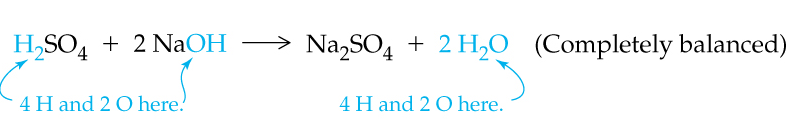 Step 4: Make sure the coefficients are reduced to their lowest whole-number value (ok here).
Balancing Equations
_ Al(s)  +  _ Br2(liq) ---> _ Al2Br6(s)
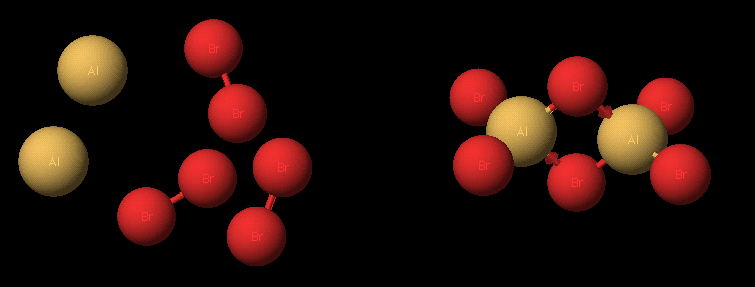 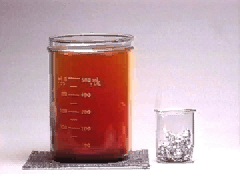 Balancing Equations
2 Al(s)  +  3 Br2(liq) ---> Al2Br6(s)
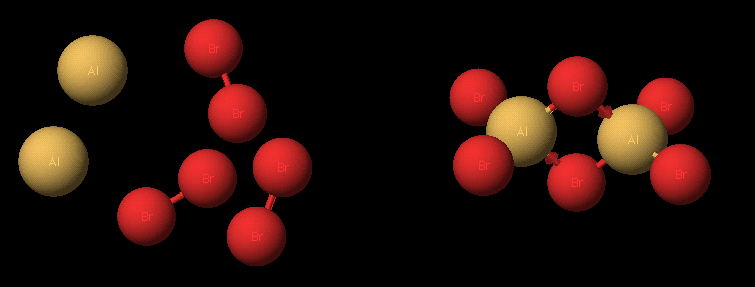 Balancing Equations
____C3H8(g)   +   _____  O2(g) -->	
							_____CO2(g)   +   _____ H2O(g)
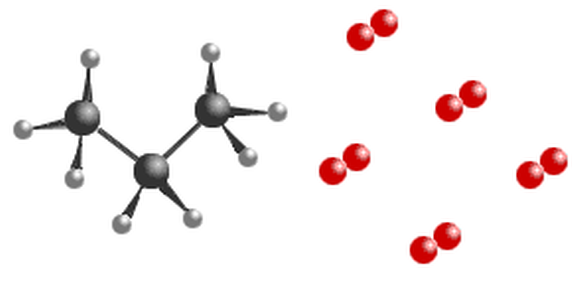 Balancing Equations
C3H8(g)   +   5  O2(g)   ---->
	3 CO2(g)   +   4 H2O(g)
Balancing Equations
Balance the following:
Calcium  +  nitrogen    Calcium nitride


remember nitrogen is a diatomic!
3 Ca  +  N2    Ca3N2
Balancing with Polyatomic Ions
Magnesium chloride + sodium phosphate  →  
		                   magnesium phosphate  +  sodium chloride

MgCl2(aq) + Na3PO4(aq)  NaCl(aq)  +  Mg3(PO4)2(s)

Leave polyatomic ions as "units", don't break up when balancing, usually balance them first before other atoms

    MgCl2(aq) + 2Na3PO4(aq)  NaCl(aq)  +  Mg3(PO4)2(s)
	  	                  
	3MgCl2(aq) + 2Na3PO4(aq)  6NaCl(aq) + Mg3(PO4)2(s)
                        2 PO43-         =            2 PO43-		                             
                         3 Mg2+              =        3 Mg2+
		                             6 Na+               =        6 Na+
		                    6 Cl-           =        6 Cl-
Balanced!
Balancing Equations
Balance the following.  To save time, balance polyatomic ions as units (not individual atoms):

      BaCl2   +   Na3PO4  →    Ba3(PO4)2   +   NaCl 



3 BaCl2   +   2 Na3PO4  →    Ba3(PO4)2   +   6 NaCl
Balancing Equations - Hints
Balance those atoms which occur in only one compound on each side
Balance the remaining atoms
Reduce coefficients to smallest whole integers
Check your answer
Remember the seven diatomics! HONCl BrIF
Test Yourself
Balance the following reactions:
K(s)  +  H2O(l)  ®  H2(g)  +  KOH(aq) 
2 K(s)  +  2 H2O(l)  ®  H2(g)  +  2 KOH(aq) 
Ba(s)  +  H3AsO4(aq)  ®  H2(g)  +  Ba3(AsO4)2(aq) 
3 Ba(s)  +  2 H3AsO4(aq)  ®  3 H2(g)  +  Ba3(AsO4)2(aq) 
PCl5(s)  +  H2O(l)  ®  H3PO4(aq)  +  HCl(aq)
PCl5(s)  +  4 H2O(l)  ®  H3PO4(aq)  +  5 HCl(aq)
KClO3(s)  ®  KCl(s)  +  O2(g)
2 KClO3(s)  ®  2 KCl(s)  +  3 O2(g)
practice, practice, practice!
Types of Reactions
Most chemical reactions can be grouped into one of these six categories:

Combination			A  +  B  →  AB
Decomposition			AB  →  A  +  B
Single Replacement		AB  +  C  →  CB  +  A   or
							MY  +  X  →  MX  +  Y
	(Metals replace metals; nonmetals replace nonmetals)
Combustion		CxHy  +  O2  →  CO2  +  H2O
Acid-Base		HX  +  MOH  →  MX  +  H2O
Precipitation		AX  +  BY      →  AY(s)  +  BX
Combination (Addition)
A
B
A
B
In a combination reaction, two or more reactants form one product or simple compounds combine to form one product.
                       
 			  +

		     2 Mg(s)  +  O2(g) 		2 MgO(s)

		     2 Na(s)  +  Cl2(g)		2 NaCl(s)
	
		     SO3(g)  +  H2O(l)		H2SO4(aq) 

Combination reactions are also known as addition reactions.
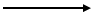 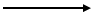 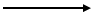 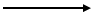 Decomposition
In a decomposition reaction, one substance splits into two or more simpler substances.

	


		

		2 HgO(s)		    2 Hg(l)   +  O2(g)

		2 KClO3(s)		    2 KCl(s)  + 3 O2(g)
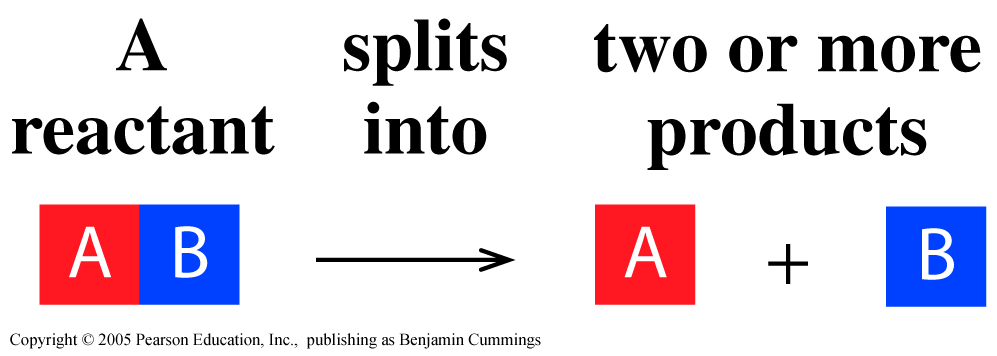 Learning Check
Classify the following reactions as 
	combination or decomposition.

	H2(g)  + Br2(g)    	                2 HBr(l)

	Al2(CO3)3(s)		                Al2O3(s)  + 3 CO2(g)

	4 Al(s)   + 3 C(s)     	               Al4C3(s)
Combination
Decomposition
Combination
Single Replacement Reactions
Single replacement reactions:

			A  +  BC ®  AC  +  B
			X  +  BY ®  BX  +  Y

Metal (A and B) replace metals; 
Non-metals (X and Y) replace non-metals
Single Replacement
In a single replacement reaction, one element takes the place of a different element in a reacting compound.
	



Metals (Zn and Ag) replacing metals:	
    Zn(s)  + 2 AgCl(aq)	  	ZnCl2(aq)   +  2 Ag(s) 
 Nonmetals (Br and Cl) replacing nonmetals:
	Br2(g)  + 2 NaCl(aq)		2 NaBr(aq)  + Cl2(g)
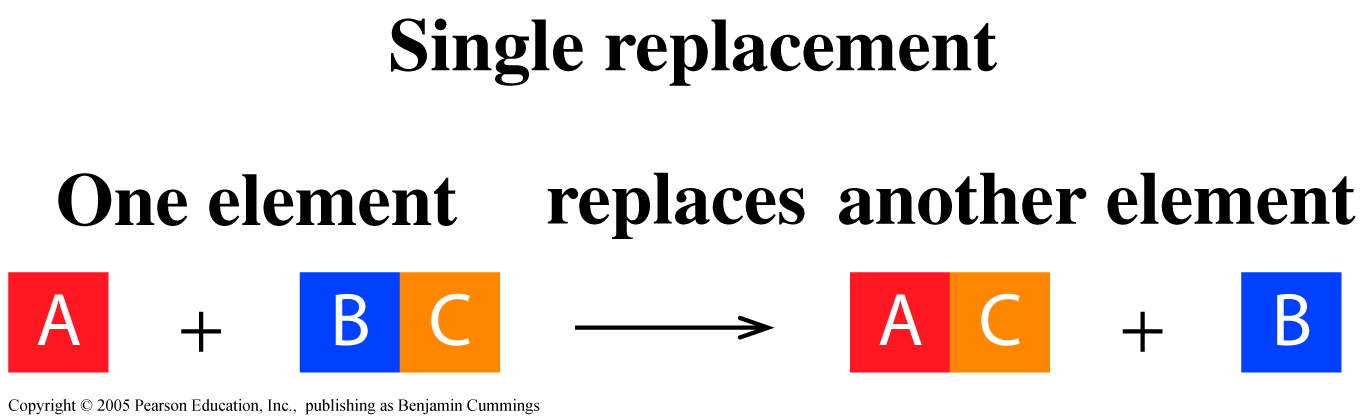 Learning Check
Complete and balance the following single replacement equation:

Metals replace metals:
zinc  +  silver nitrate  →                    
Zn + 2 AgNO3   → Zn(NO3)2 + 2 Ag

Non-metals replace non-metals:
chlorine + sodium iodide →
Cl2 + 2 NaI  →  2 NaCl + I2
Combustion Reactions
In a combustion reaction, a hydrocarbon (containing C, H and/or O) reacts with oxygen (O2) to make carbon dioxide and water.  These are very common in organic chemistry (and in your combustion gasoline car!)
C2H4(g)  +  3 O2(g)  →  2 H2O(g)  +  2 CO2(g)
C6H12(g) +  9 O2(g)  →  6 CO2(g)  +  6 H2O(g)
2 C2H4O(g)  +  5 O2(g)  →  4 CO2(g)  +  4 H2O(g)
acid
base
water
salt
Acid-Base Reactions
In an acid-base reaction, an acid (H listed first) reacts with a base (metal hydroxide) to create water and a "salt"		
	  
    

   

    HNO3(aq)  + NaOH(aq)		H2O(l)   +  NaNO3(aq) 

Acid-Base reactions are also a type of double displacement or exchange reactions
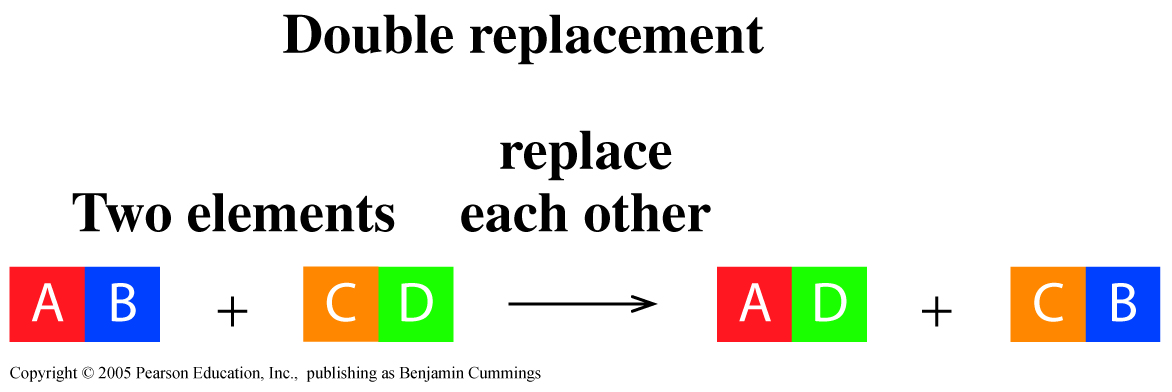 acid
base
water
salt
Acid-Base Reactions
When equal amounts (moles) of acids (H+) and bases (OH-) are mixed together, both acidic and basic properties disappear because of a neutralization reaction.  The neutralization reaction produces water and a salt.

Example: HCl(aq) + NaOH(aq) → H2O(l) + NaCl(aq)
acid
base
water
salt
Acid-Base Reactions
Example: HCl(aq)  +  NaOH(aq)  →  H2O(l)  +  NaCl(aq)
Precipitation Reactions
In a precipitation reaction, reactants exchange cations, and at least one of the products is a solid (a precipitate)	
	  
    

   

    
AgNO3(aq)  + NaCl(aq)		AgCl(s)   + NaNO3(aq) 

Precipitation reactions are also a type of double displacement or exchange reactions
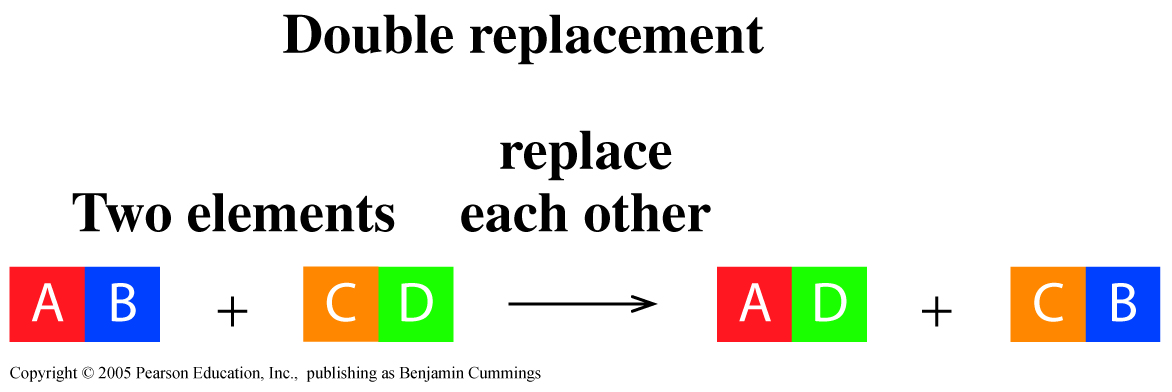 precipitate
Precipitation Reactions
Solubility: The amount of a compound that will dissolve in a given amount of solvent at a given temperature.
When solubility exceeded, precipitates form
Pb(NO3)2(aq) + 2 KI(aq)  → PbI2(s)  +  2 KNO3(aq)
Test Yourself
Balance and classify the following reactions:
C5H12(l)  +  O2(g)  ® 
C5H12(l)  +  8 O2(g)  ®  6 H2O(g)  +  5 CO2(g)
combustion
HCl(aq)  +  Pb(NO3)2(aq)  ®      PbCl2(s) is a product
2 HCl(aq)  +  Pb(NO3)2(aq)  ®  PbCl2(s)  +  2 HNO3(aq)
precipitation
HI(aq)  +  LiOH(aq)  ® 
HI(aq)  +  LiOH(aq)  ®  H2O(l)  +  LiI(aq)
acid-base
practice, practice, practice!
End of Chapter 7 Section 7.1
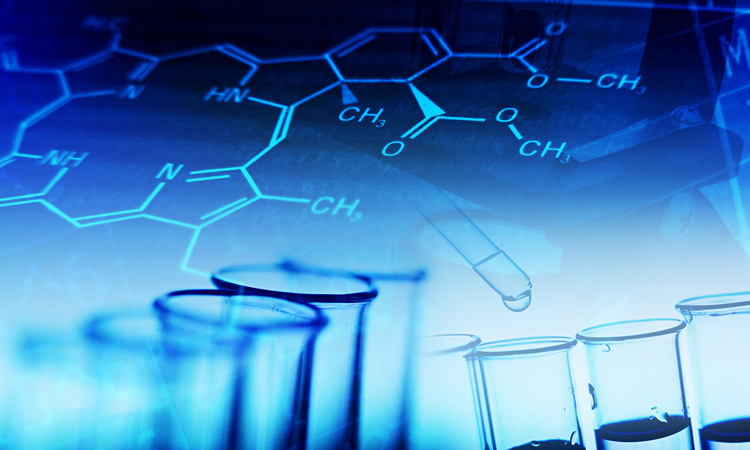